Møte 2 – Mening i livet
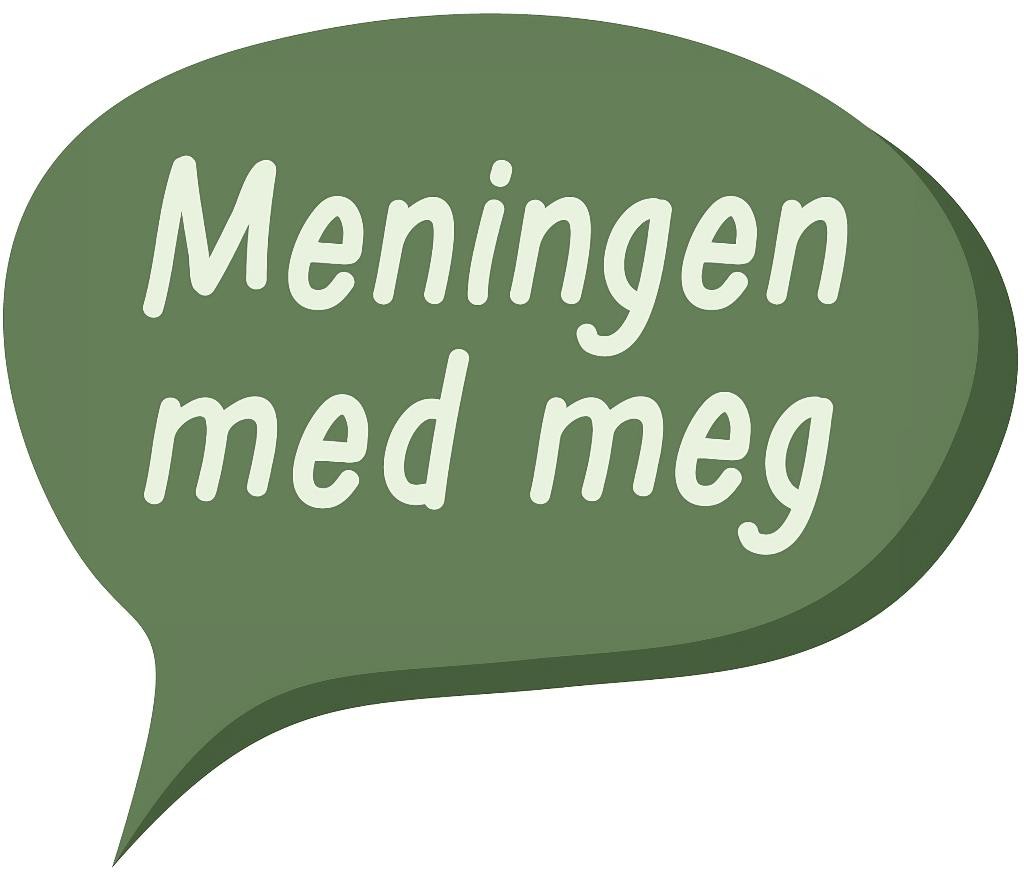 Trygghet i gruppen
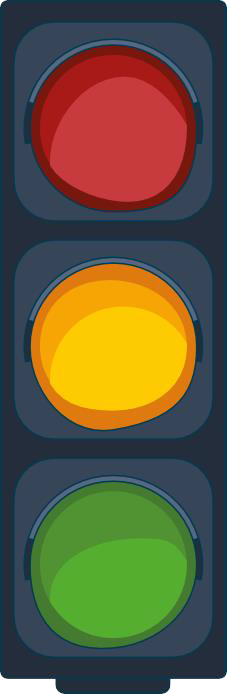 Det er frivillig å delta.
Det er greit å være stille.
Det andre forteller, forblir i gruppen.
Det er greit å gjøre tankeeksperimenter og så ombestemme seg.
Lytt til den som snakker.
Spør hvis det er noe du ikke forstår eller hører.
Lederne har ansvar for å holde tiden.
Snakk med lederen hvis du trenger å hvile eller trekke deg unna, eller hvis noe ikke føles riktig.
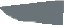 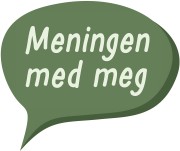 Hvordan har du det akkurat nå?
•
•
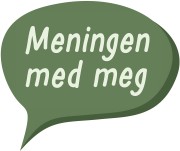 Tilbakeblikk
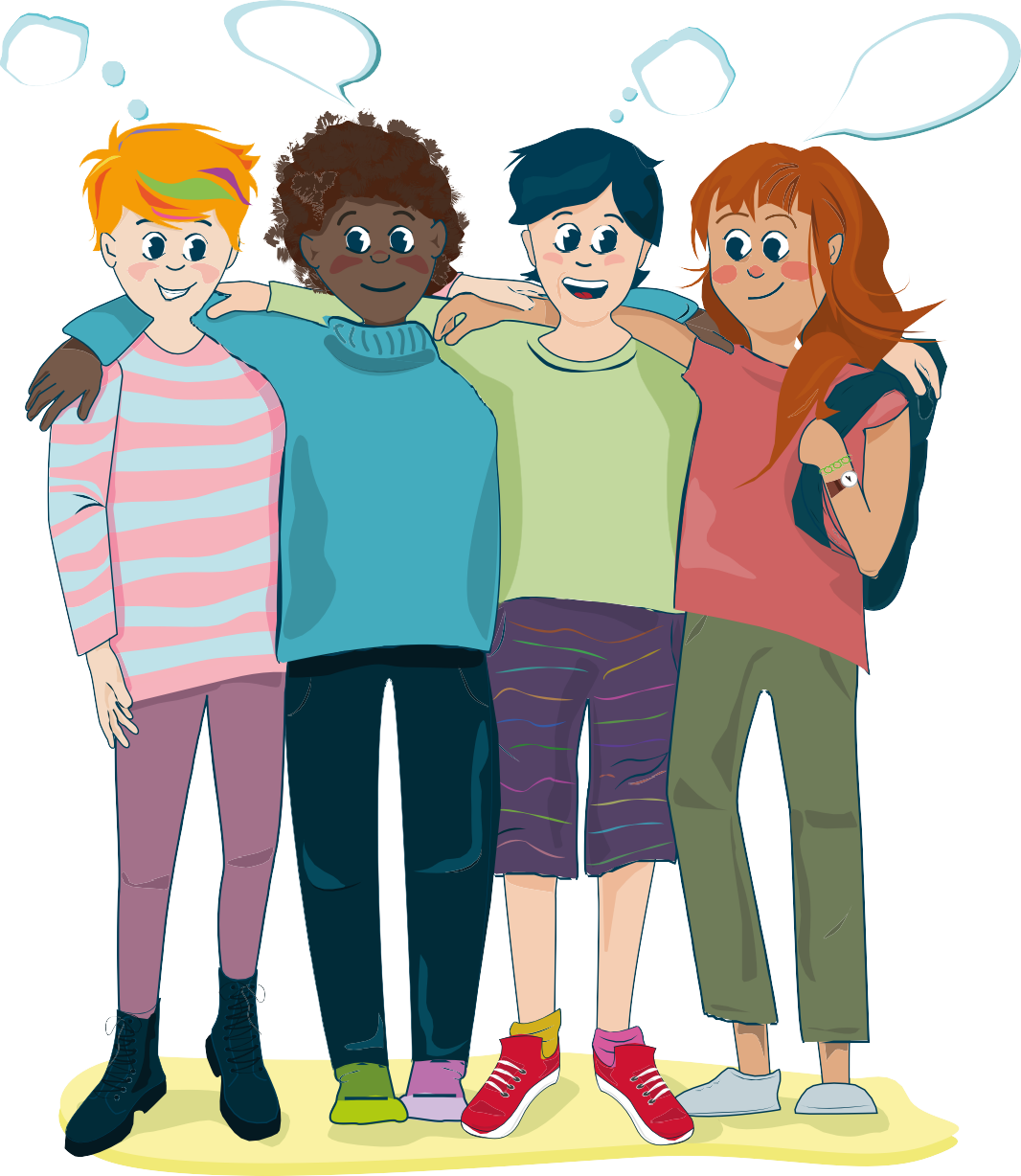 Hvilke tanker eller følelser hadde du etter det siste møtet?
Har du prøvd noe av det vi gikk gjennom?
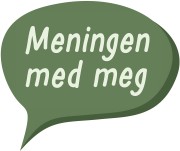 Hva gir livet mening?
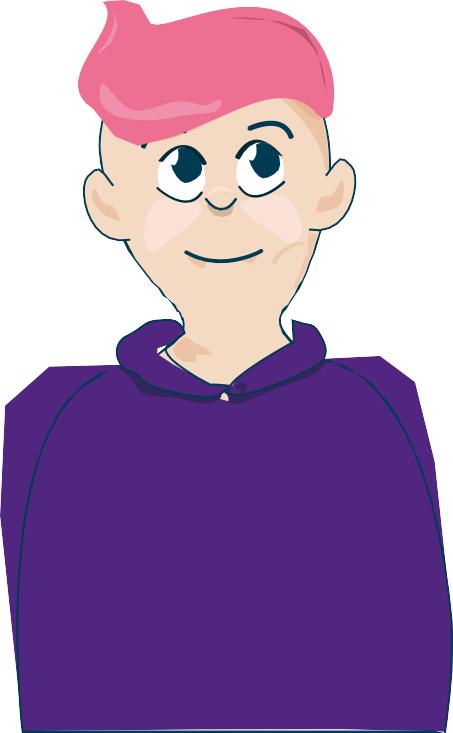 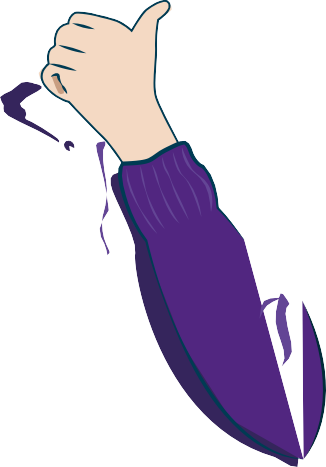 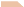 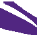 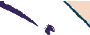 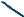 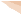 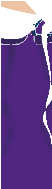 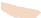 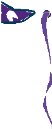 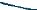 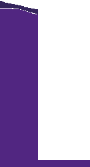 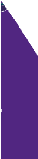 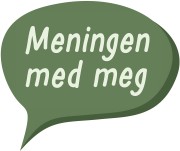 Din mening i hverdagen
Tenk etter sammen og gi eksempler:
Hvor finner du mening i hverdagen?
Hvordan kan aktiviteter gi mening i hverdagen – som idrett, kunst, musikk, dans, film, bøker osv.?
Hvordan kan naturen gi mening i hverdagen?

Hvis det er vanskelig å finne mening – finnes det "smålykke" eller "mini- mening" i hverdagen?
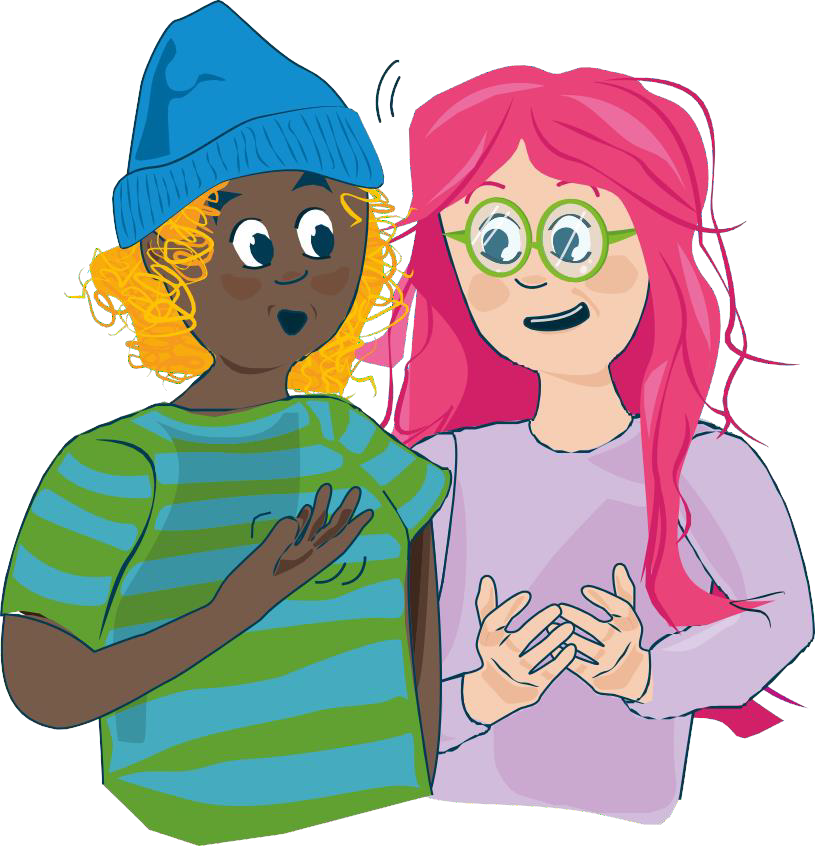 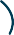 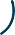 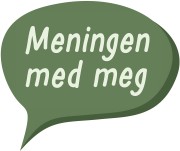 Søken etter mening
og våre 4 "velværehormoner"
Endorfin (smertelindring)
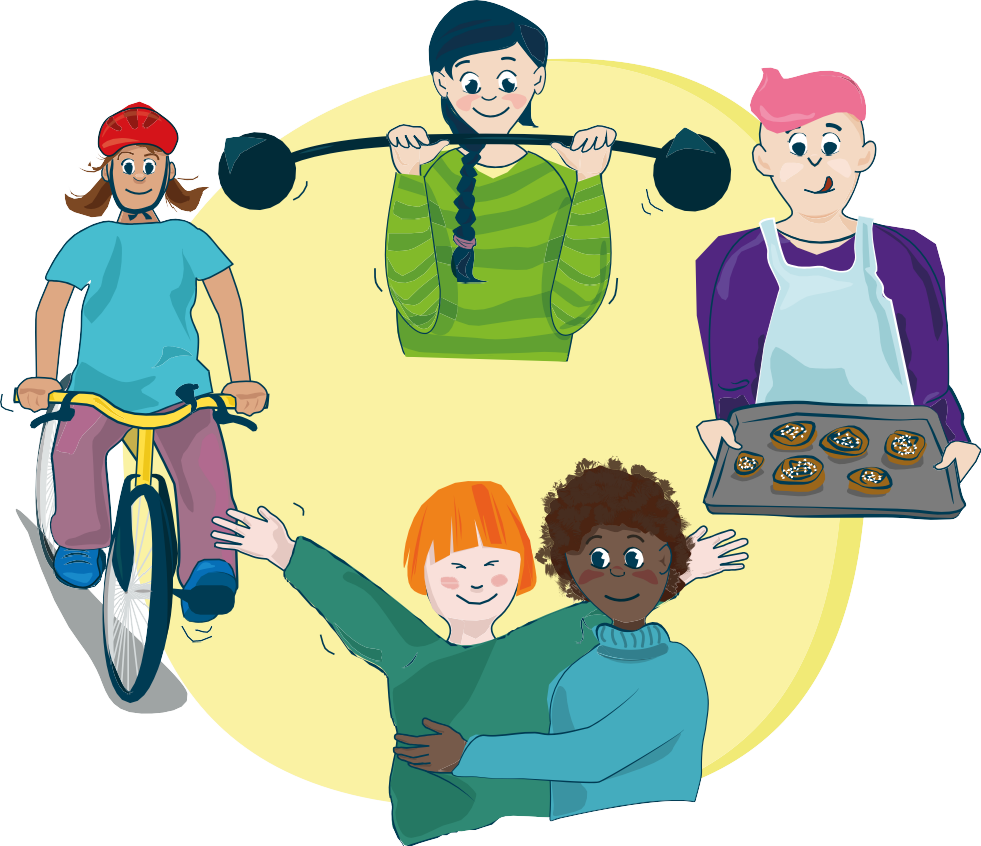 Serotonin (godt humør)
Dopamin (belønning)
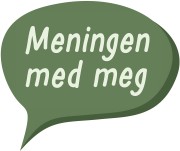 Oxytocin (kjærlighet)
Mening i livet
Tilhørighet
Døden
Trygghet
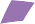 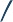 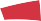 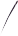 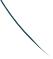 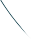 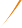 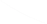 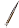 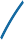 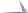 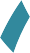 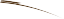 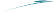 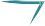 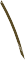 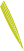 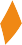 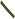 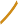 Det viktige i livet
Sterke følelser
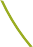 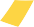 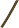 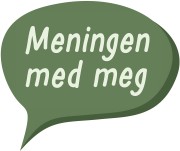 Identitet
Mening i livet
– en sterk helsefaktor
Følelsen av mening bidrar til både fysisk og psykisk helse. Den
styrker evnen til å håndtere stress og utfordrende livshendelser
beskytter mot depresjon, misbruk og selvmord
øker vår generelle velvære og ser også ut til å forlenge livet; mening i livet er en viktig faktor på steder der mange eldre lever til de er over 100 år
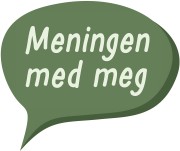 Dagens meningstema
– skildre
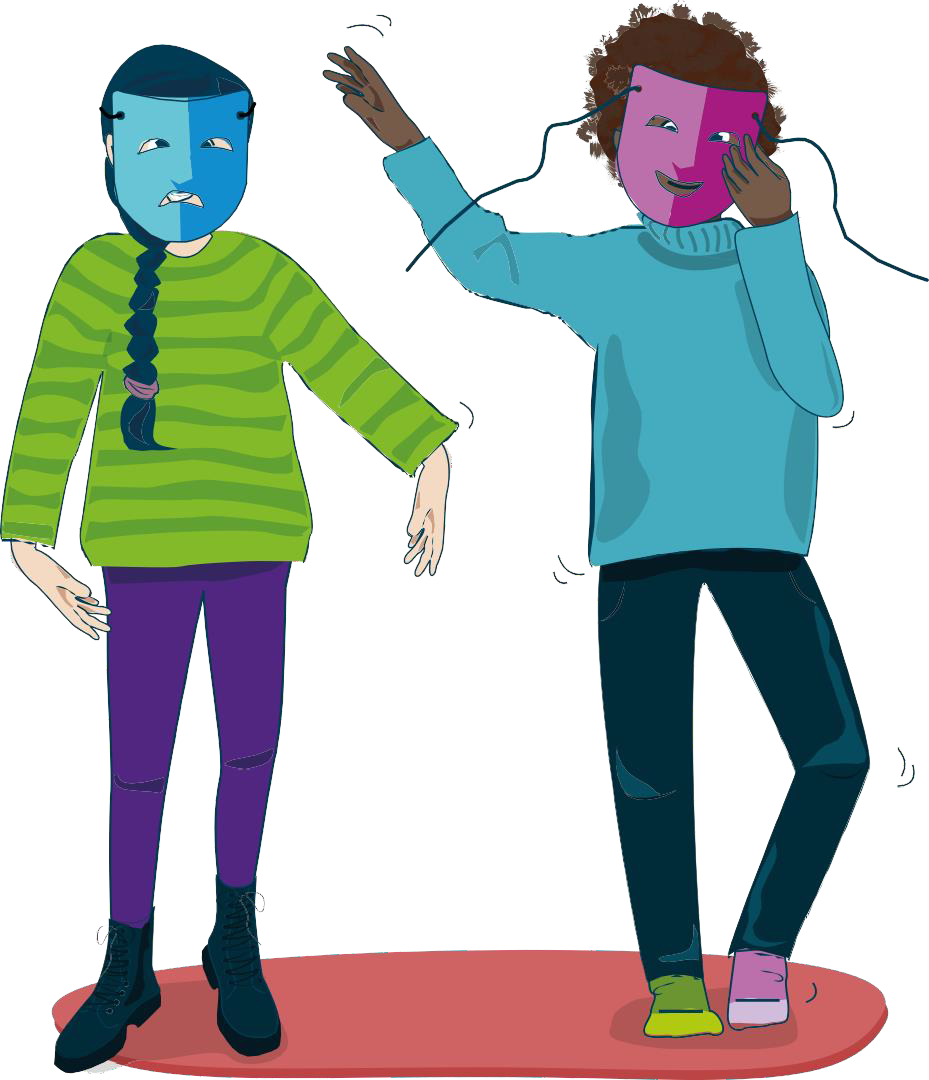 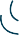 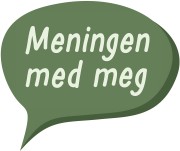 Klappemassasje
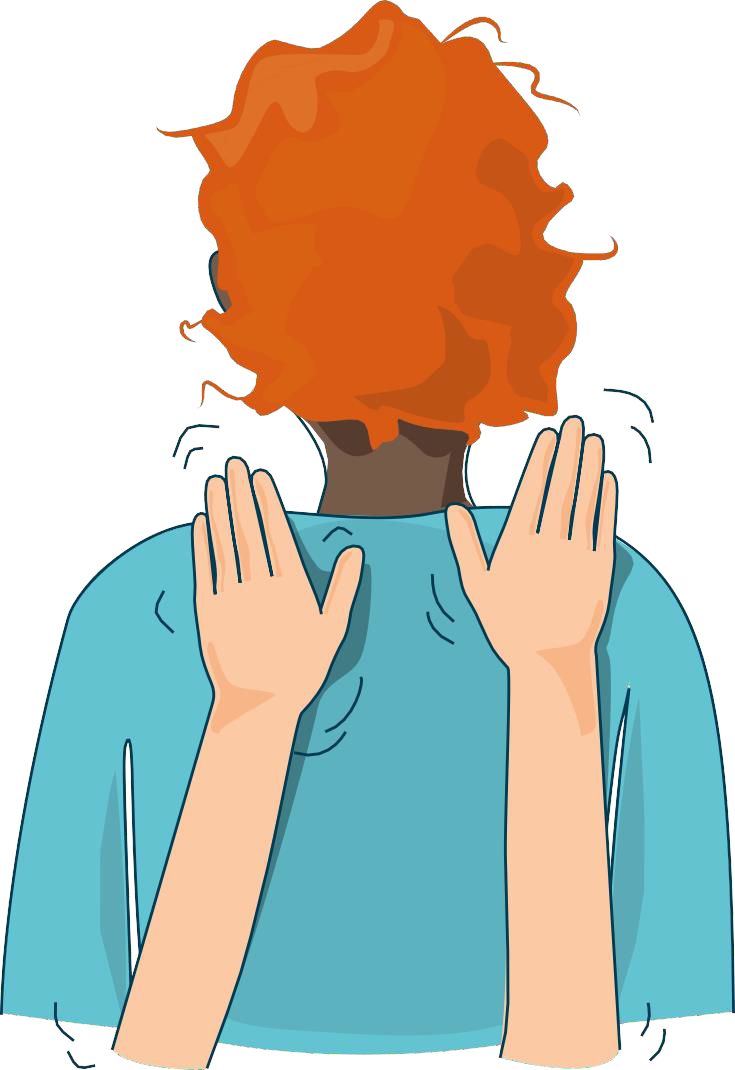 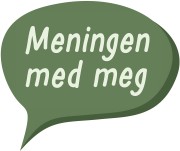 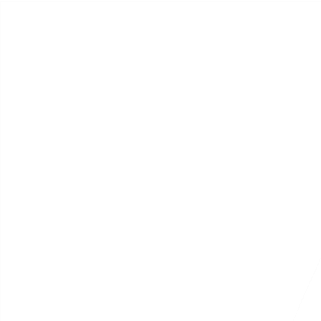 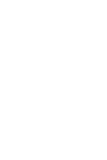 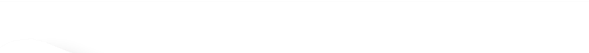 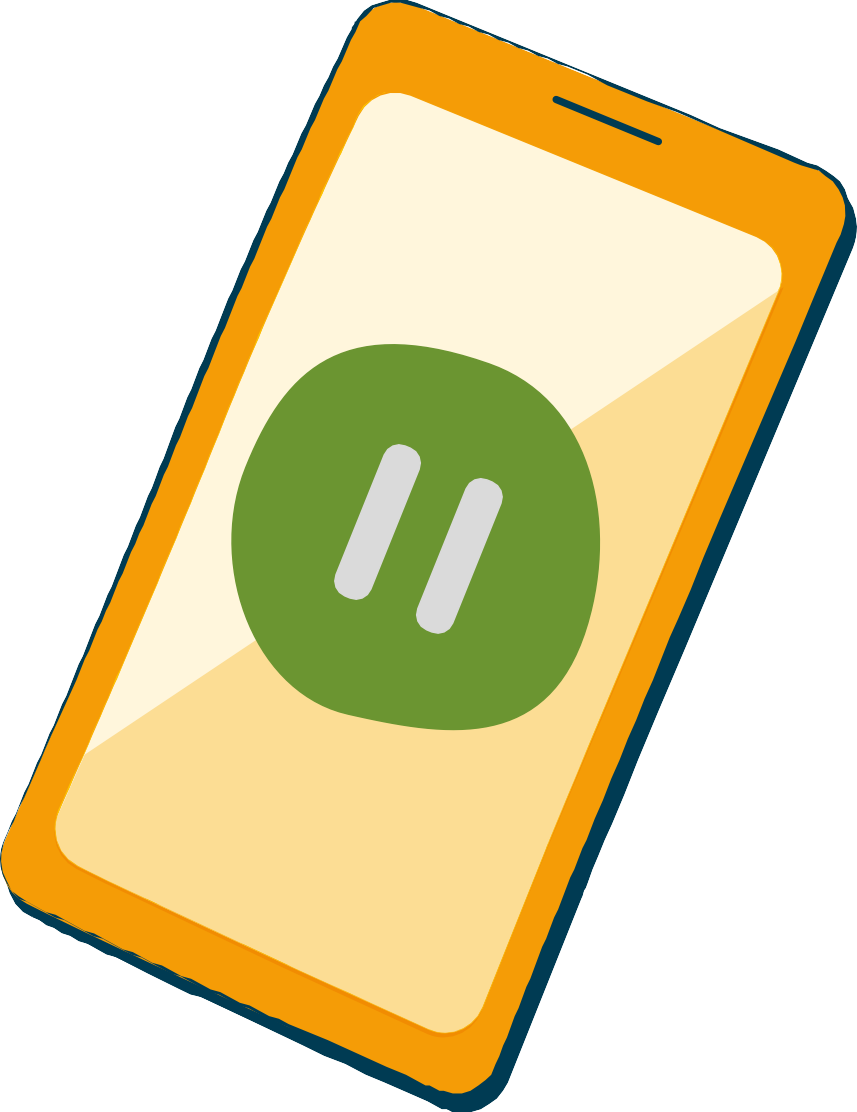 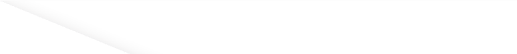 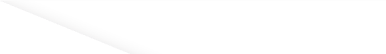 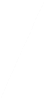 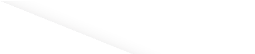 Pause
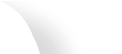 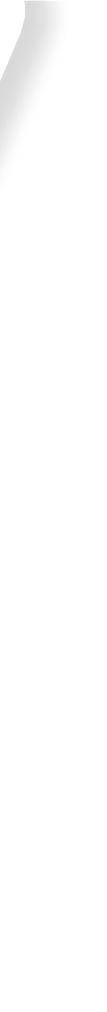 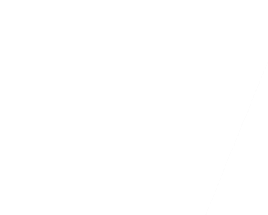 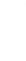 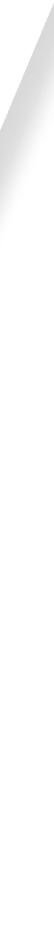 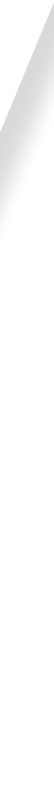 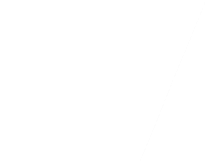 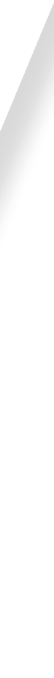 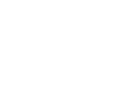 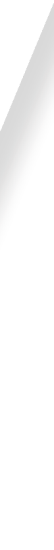 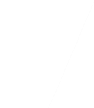 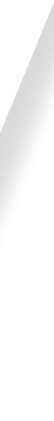 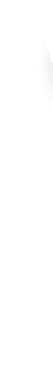 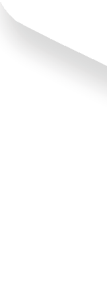 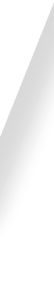 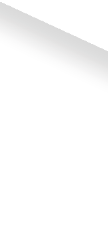 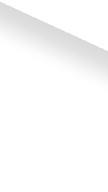 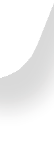 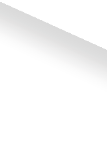 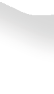 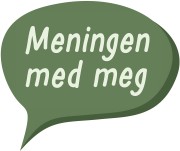 Samling
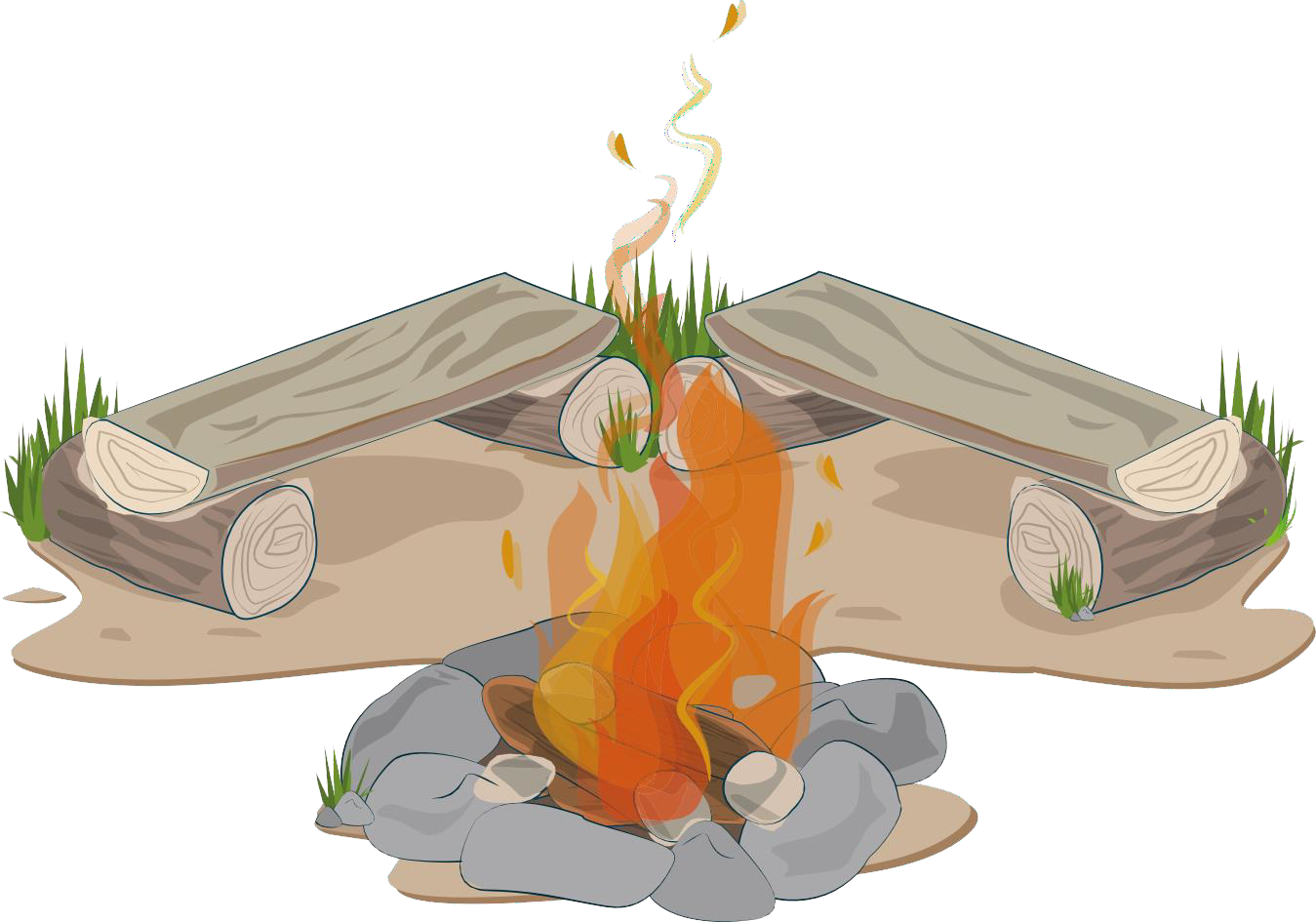 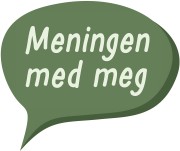 Dagens meningstema
– symbolkort
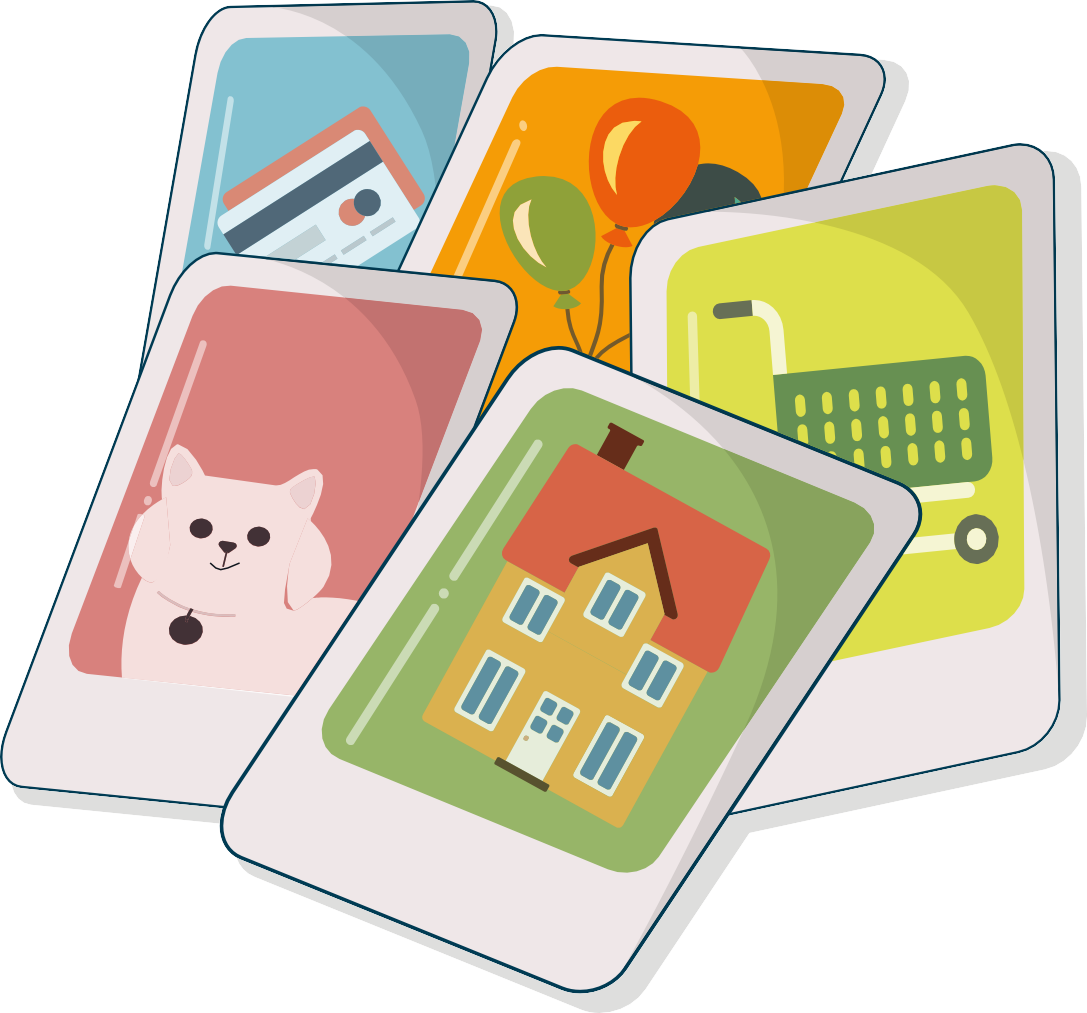 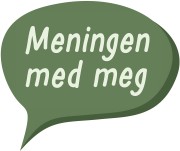 Situasjon i hverdagen
En klassevenninne har problemer med å komme seg på skolen
En klassevenninne har begynt å sitte på PC-en om natten. Hun forsover seg stadig oftere og kommer noen ganger ikke i det hele tatt. Når hun er på skolen, synes du hun er fraværende og ikke lik seg selv i det hele tatt.


Har du opplevd noe lignende?
Hvordan tror du han føler seg?
Hvordan ville du hjulpet klassekameraten?
Hva kan være bra å tenke, si og gjøre?
Hvordan får vi mot til å gjøre det vi vet er det riktige?
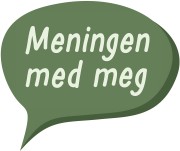 Balanseøvelse
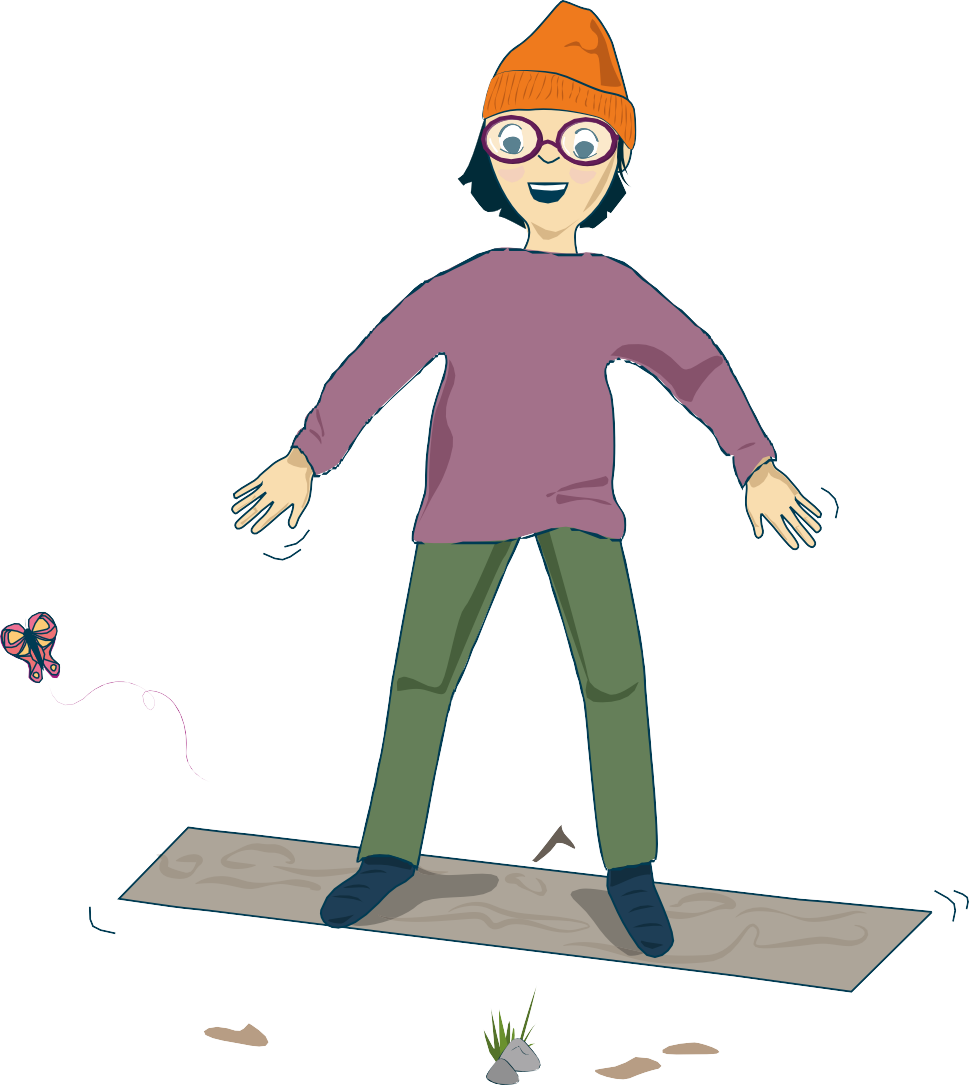 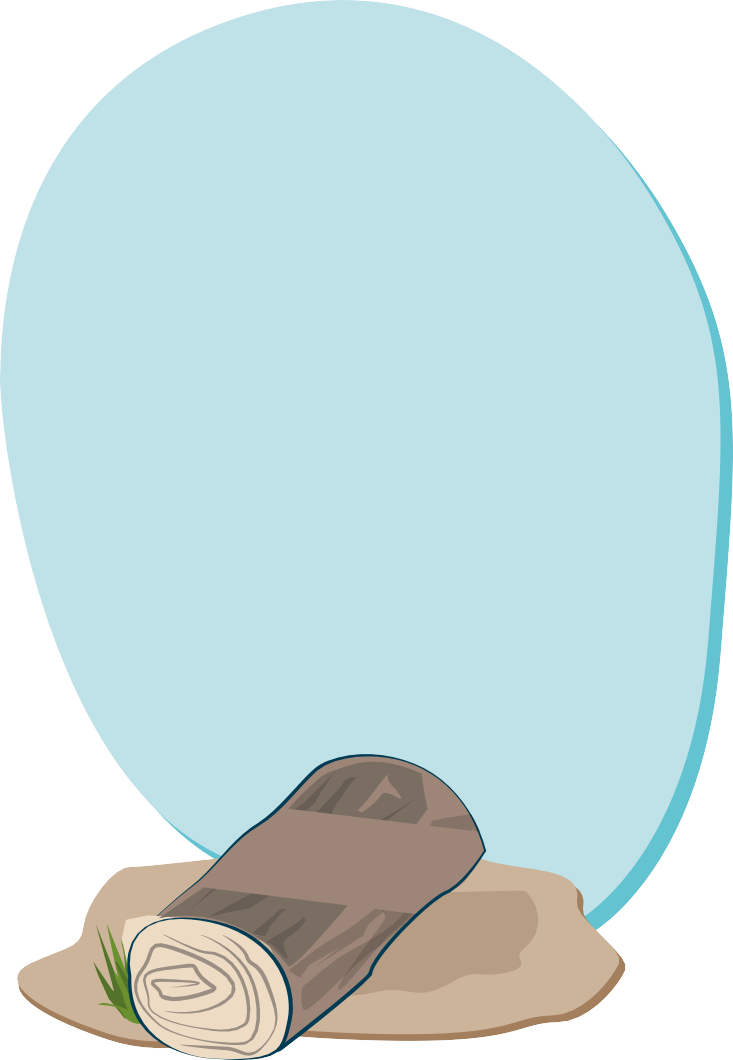 Balanseøvelser hjelper deg med å slappe av og hente deg inn igjen.

Du merker at du begynner å slappe av når
du sukker, gjesper eller spontant tar et dypt innpust
du produserer spytt og vil svelge
pusten din blir dypere og roligere
hendene dine blir varmere
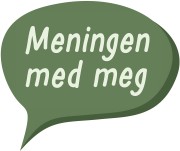 Skriv i dagboken
Skriv hva du vil, for eksempel:
tanker og spørsmål rundt følelser
ting som er bra å huske fra i dag
dine egne tanker og følelser rundt dette møtet
Ingen andre kommer til å lese det du skriver.
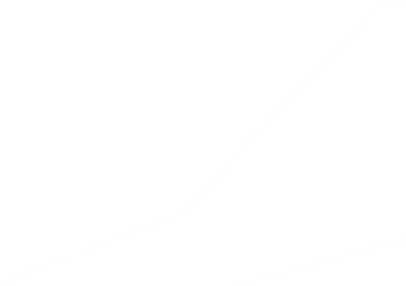 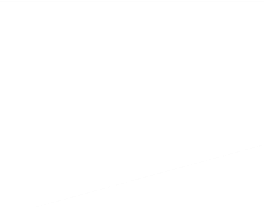 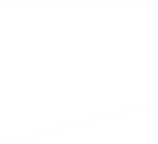 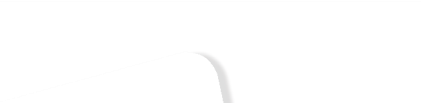 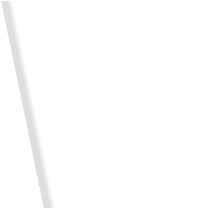 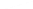 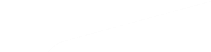 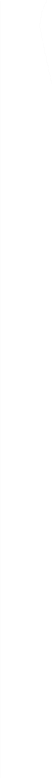 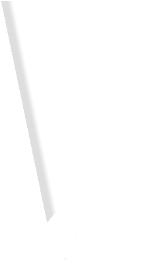 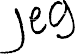 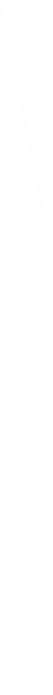 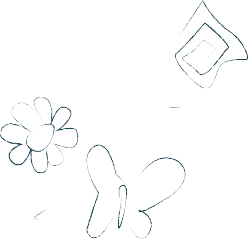 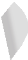 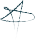 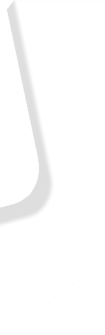 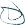 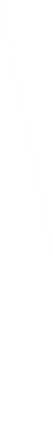 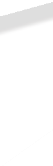 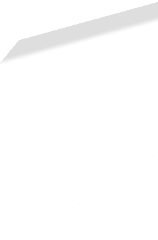 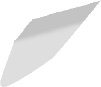 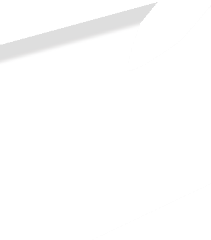 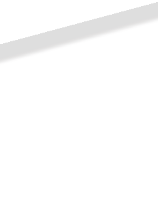 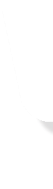 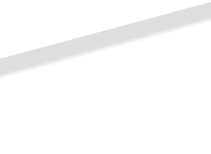 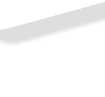 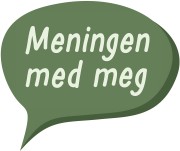 Hvordan har du det akkurat nå?
•
•
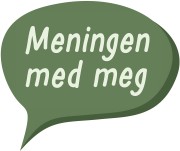 Avslutning
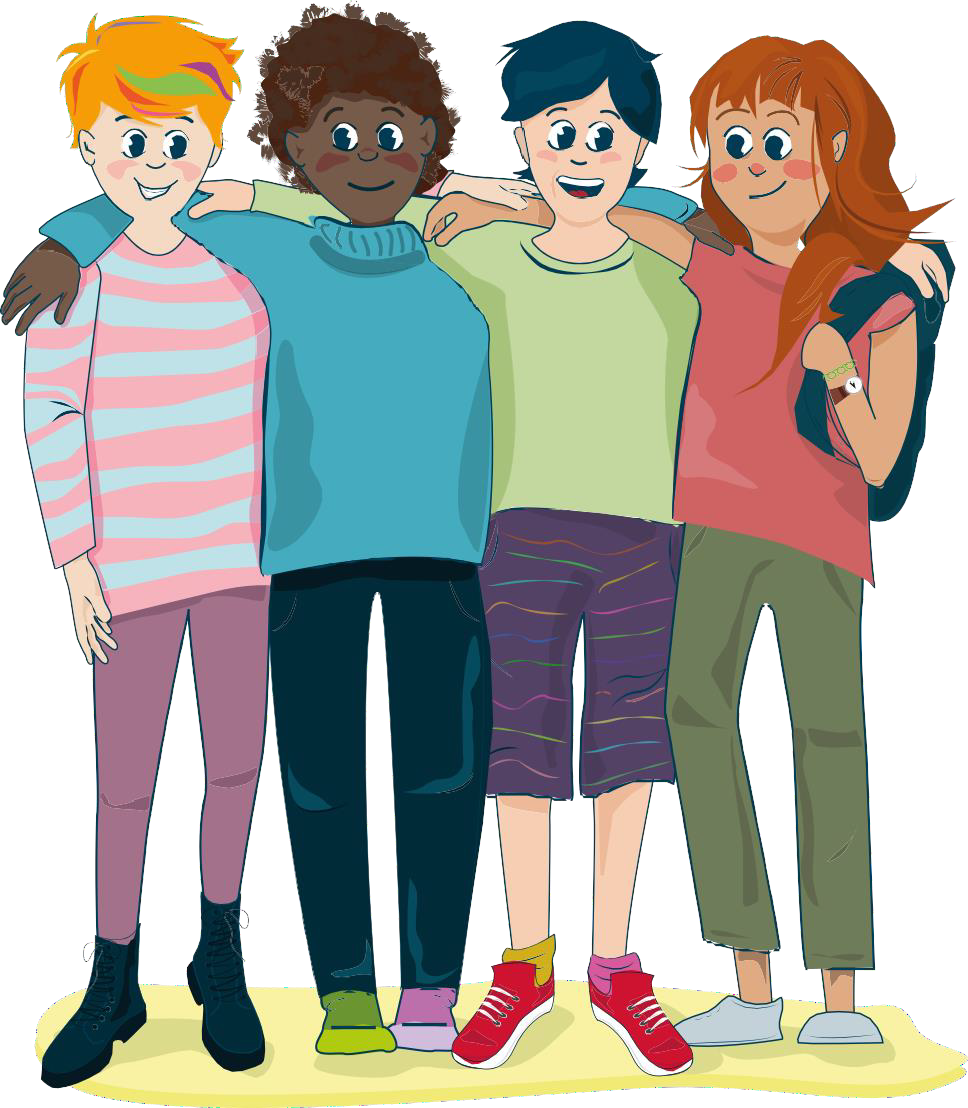 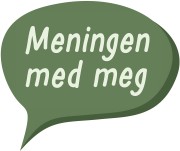 Hit kan du henvende deg
Kirkens SOS: Tlf. 22 40 00 40 og https://www.soschat.no/

Mental Helses hjelpetelefon: Tlf. 116 123

Blå Kors: chattetjeneste for barn og unge SnakkOmPsyken.no

Kors på halsen (Røde Kors for deg under 18 år):
Tlf. 800 333 21

Alarmtelefonen for barn og unge: Tlf. 116 111 og chat på https://www.116111.no/ungdom

Legevakten: Ring 116 117
for rask hjelp ved akutte problemer

Det er også mulig å ta kontakt med helsestasjonen for ungdom, skolehelsetjenesten, psykisk helsehjelp for barn og unge der du bor, eller noen som jobber i din lokale menighet.
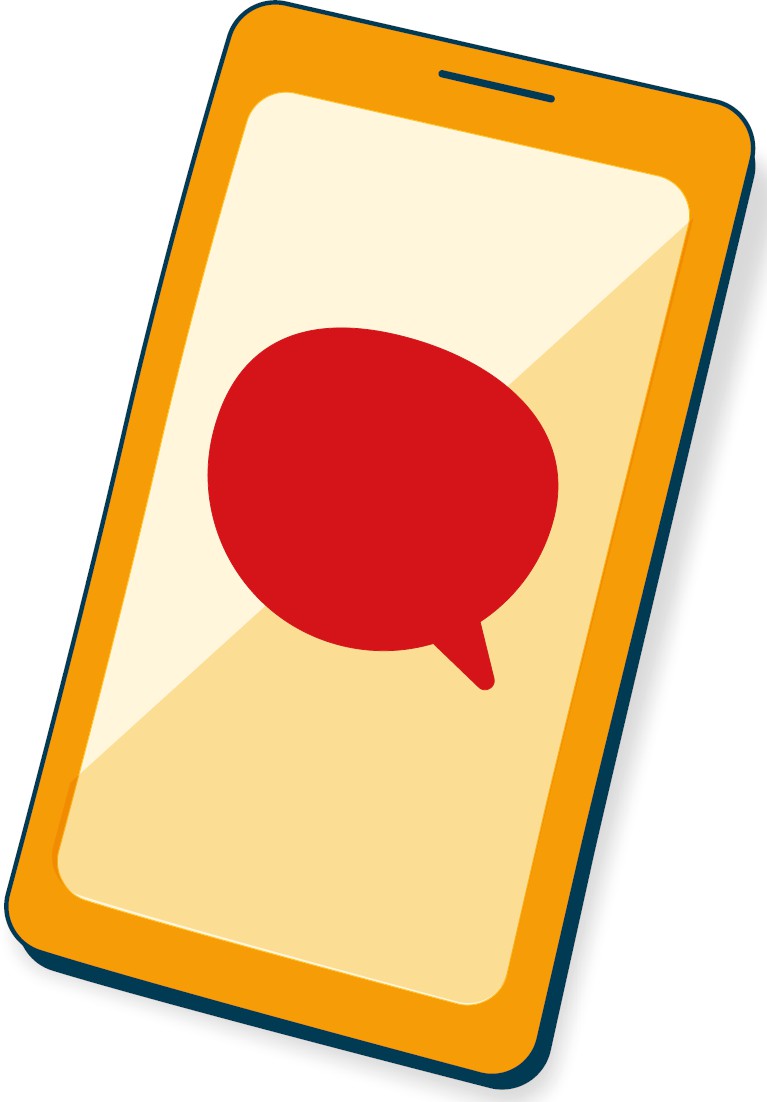 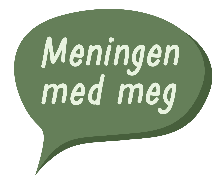